Taxonomy and Binomial Nomenclature
Dr. DEEPAK RAWAL
Assistant Professor
Department  of Zoology
MLSU Udaipur
Aristotle: Historia Animalium

>95% organisms are invertebrates

Out of them, 80% are arthropods

Species is unit of classification

Taxis: arrangement
Nomia:distribution

Term taxonomy coined by A. P. de Condolle
Def: Branch of science deals with identification, nomenclature and classification of organisms.

Systematics: determination of evolutionary relationships.

Old taxonomy: based on homology/morphology

New taxonomy/neosystematics/biosystematics: based on Phylogeny/DNA barcoding/Molecular taxonomy
Father of Taxonomy: Carolus Linnaeus

Taxon: singular; Taxa: plural

Why we need taxonomy?

Different languages in different regions.
Misleading common names such as starfish, sea horse, jelly fish etc.
Analogy/homoplasies such as bats and birds
Universal and unique in research.
*Taxonomic categories/ranks/hierarchies:

1. Domain (Karl Woese): Archaea, Bacteria and Eukarya.
2. Kingdom (Whittaker): Monera, Protista, Fungi, Plantae and Animalia.
3. Phylum: Arthropoda
4. Class: Insecta/Hexapoda
5. Order: Diptera
6. Family: Muscidae
7. Genus: Musca
8. Species: domestica

*1.7-1.8 million species described already.
*Viruses are not included.
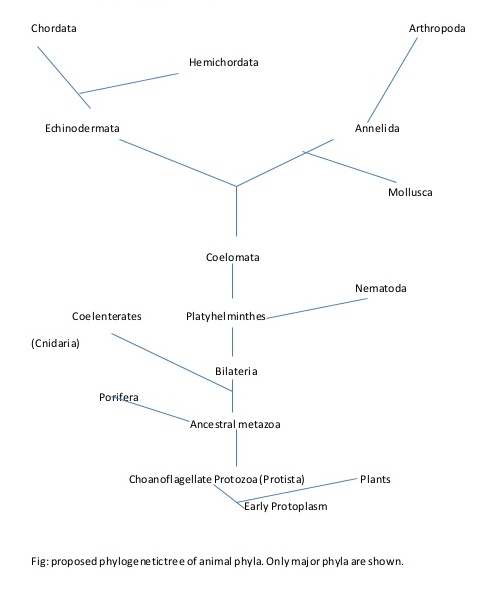 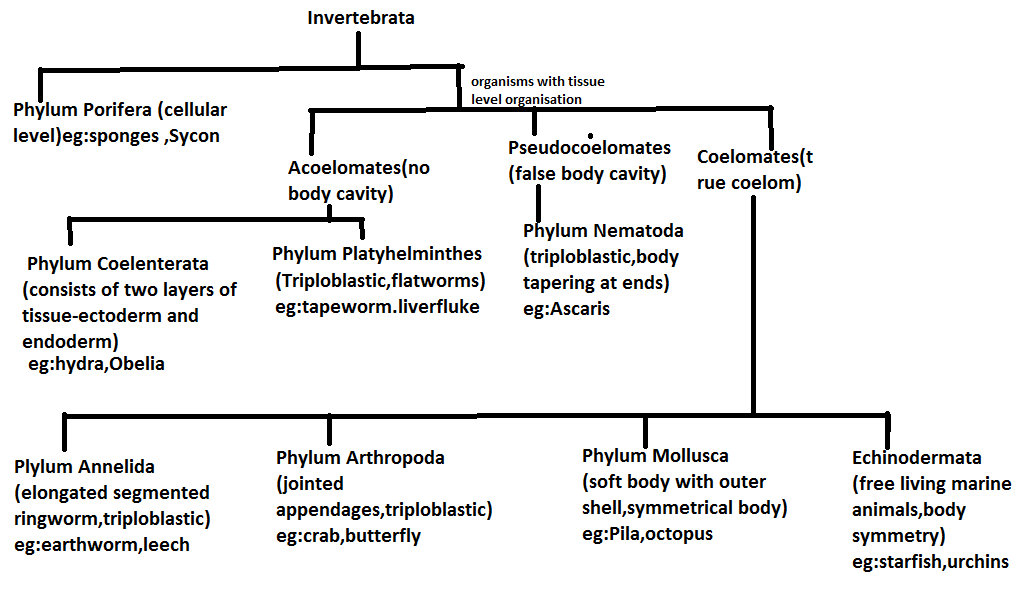 Cladogram/evolutionary tree/phylogenetic tree
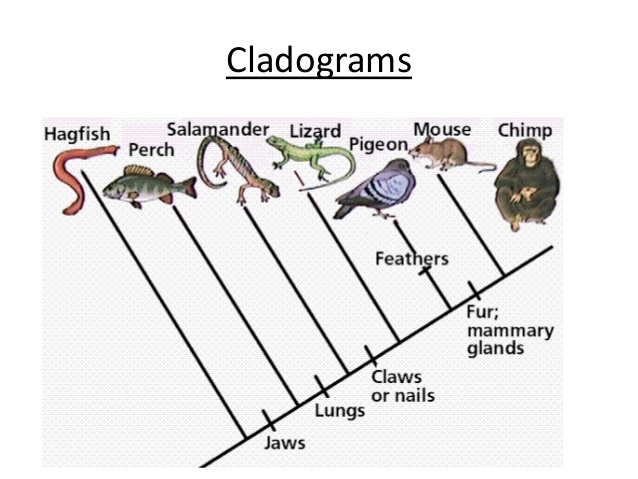 Monophyletic/Paraphyletic/Polyphyletic groups
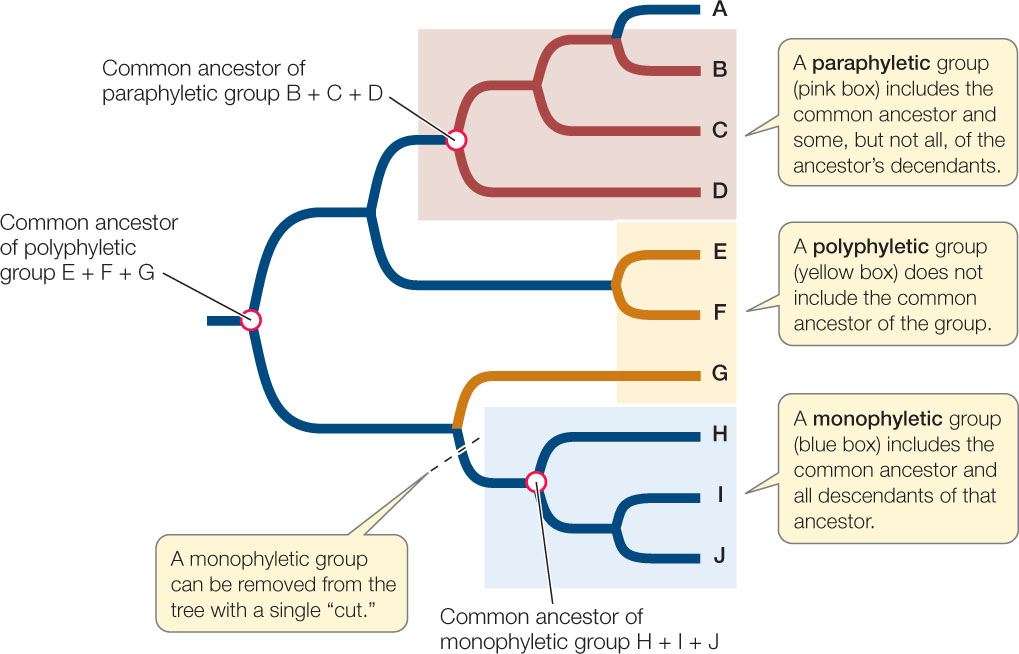 Monophyletic/Paraphyletic/Polyphyletic groups
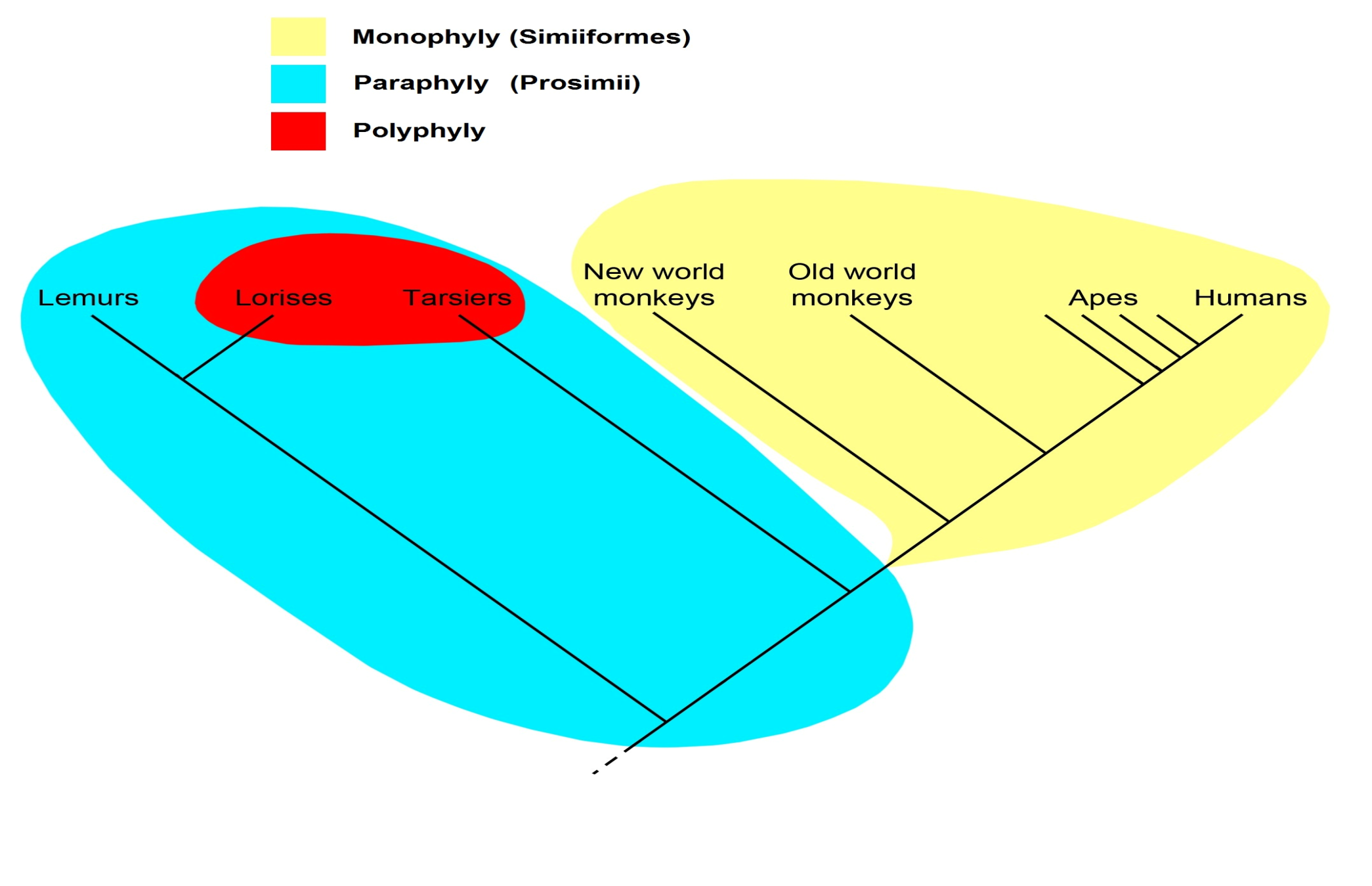 BINOMIAL NOMENCLATURE
Before: all taxa were used
In future: may be numbering system
CAROLUS LINNAEUS- SYSTEMA NATURAE (1758)
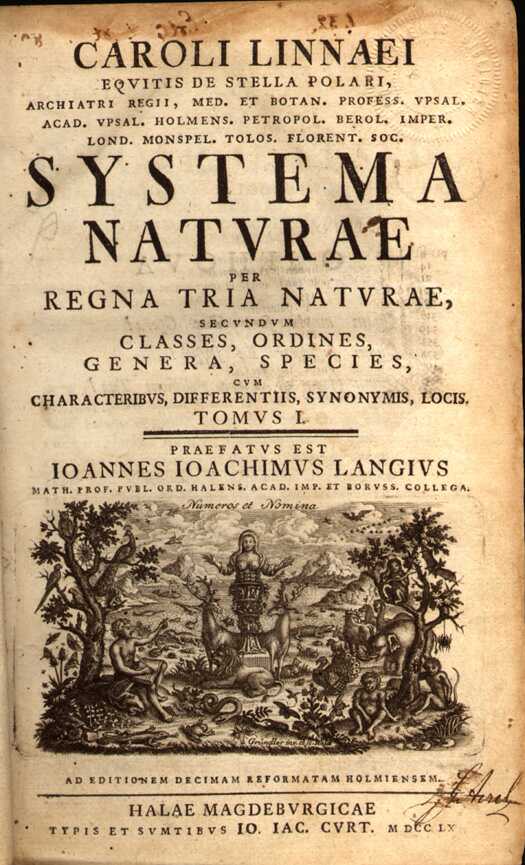 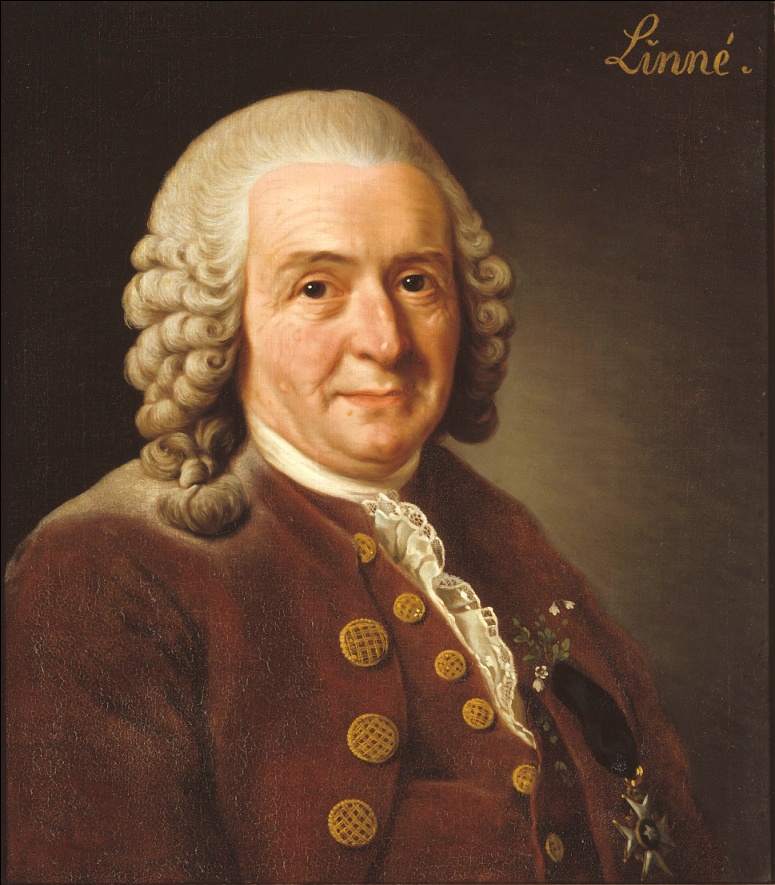 BINOMIAL NOMENCLATURE
ICZN-INTERNATIONAL CODE OF ZOOLOGICAL NOMENCLATURE

ICNafp-INTERNATIONAL CODE OF NOMENCLATURE FOR ALGAE, FUNGI AND PLANTS

ICTN-INTERNATIONAL CODE FOR TAXONOMY OF VIRUSES
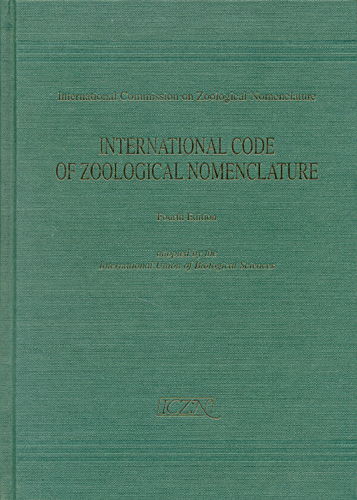 BINOMIAL NOMENCLATURE
FIRST WORD- GENUS
SECOND WORD- SPECIES EPITHET
eg- Homo sapiens
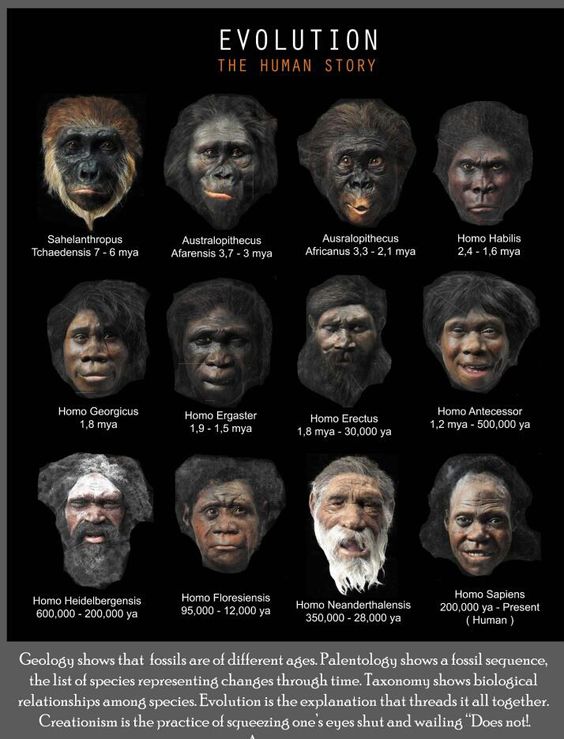 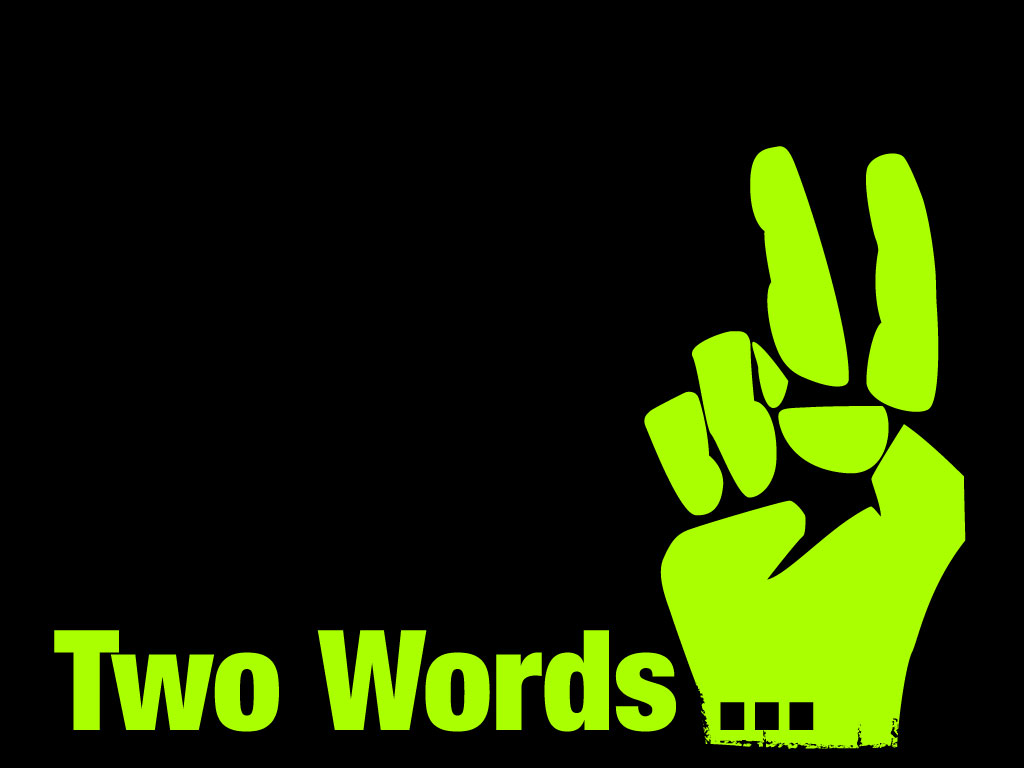 BINOMIAL NOMENCLATURE
NAME MUST BE LATINIZED AND PRITNTED IN ITALLIC FONT STYLE
eg- Einfeldia pritiensis Singh and  Rawal, 2016
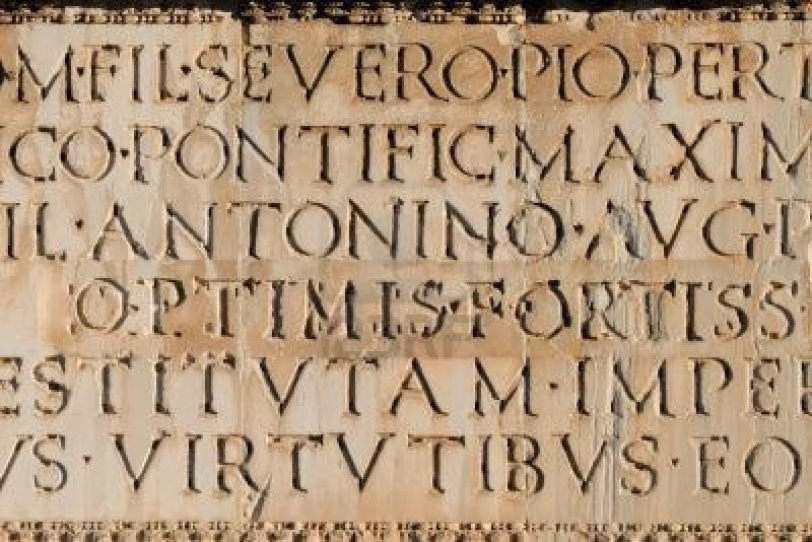 BINOMIAL NOMENCLATURE
AUTHOR’ S NAME AND YEAR OF PUBLICATION MAY USED AFTER NAME
eg- Homo sapiens Linn., 1758
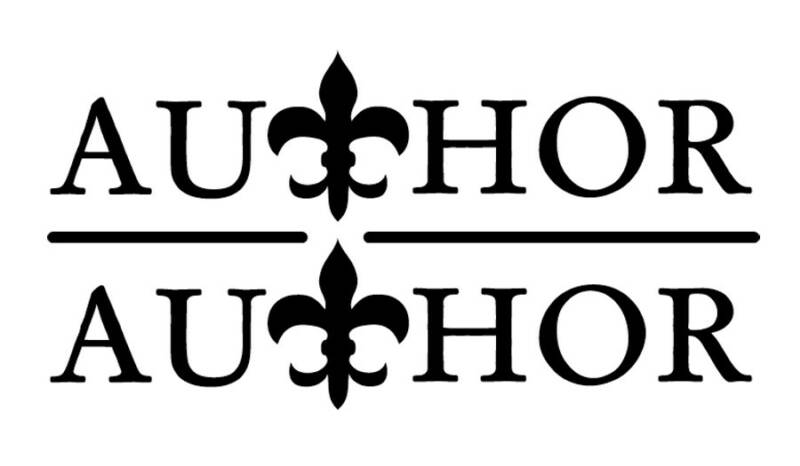 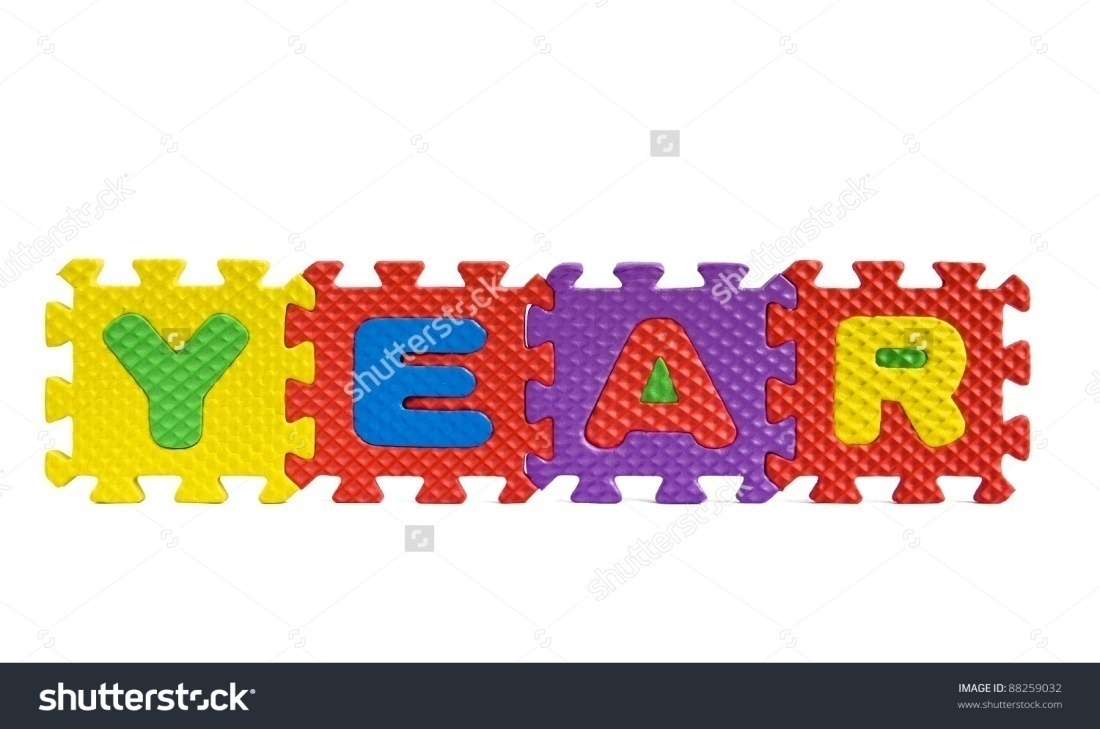 BINOMIAL NOMENCLATURE
NAME MUST BE UNIQUE AND UNAMBIGUOUS
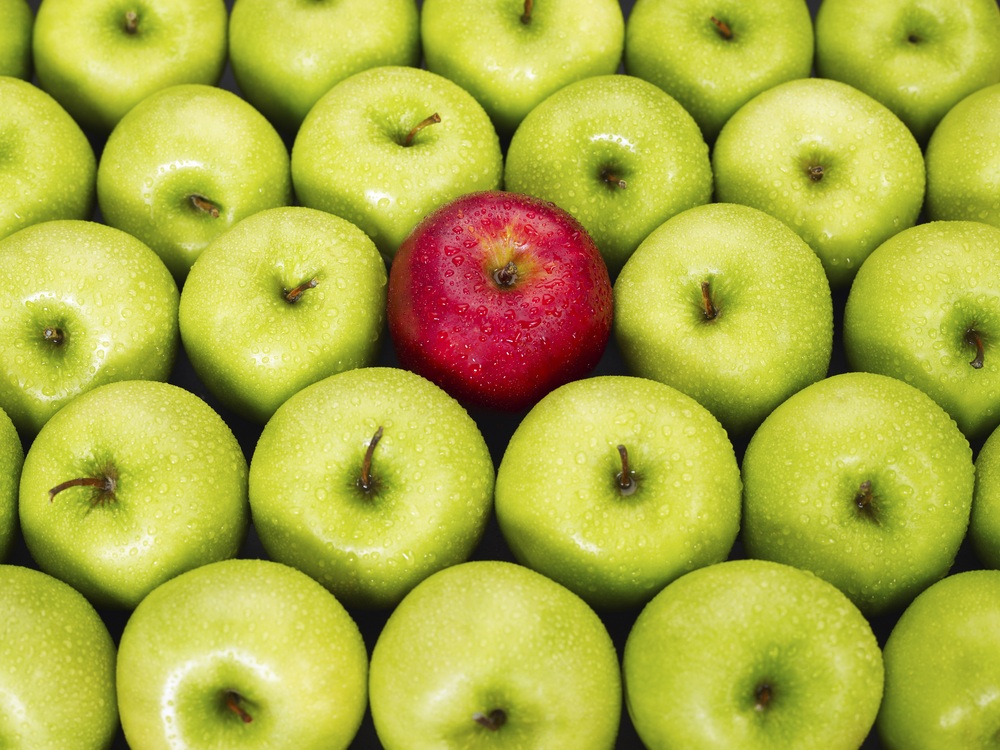 BINOMIAL NOMENCLATURE
NOT TOO SHORT NOT TOO LONG
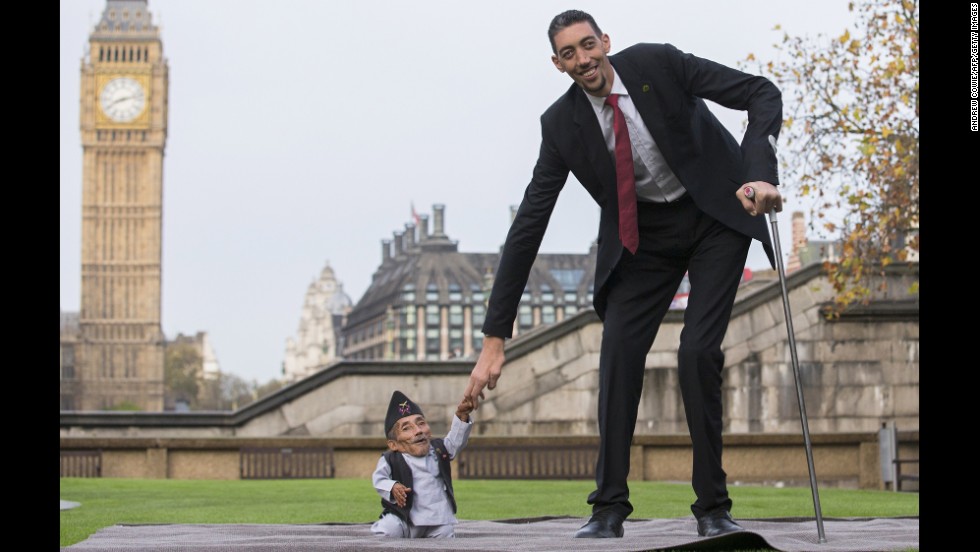 BINOMIAL NOMENCLATURE
LAW OF PRIORITY
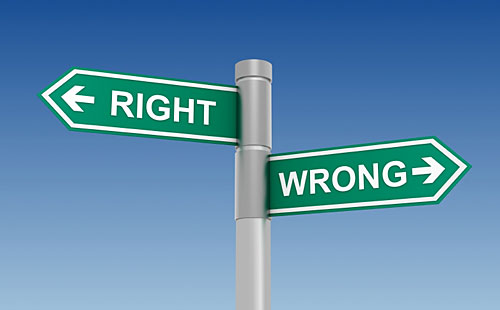 1970-Y
1950-X
BINOMIAL NOMENCLATURE
MORPHEME ‘†’ MAY USED FOR EXTINCT SPECIES
eg.-Tyrannosaurus rex † or † Tyrannosaurus rex
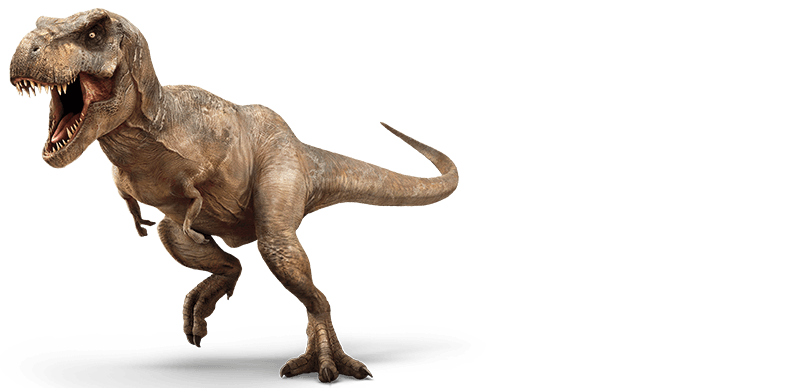 1970-Y
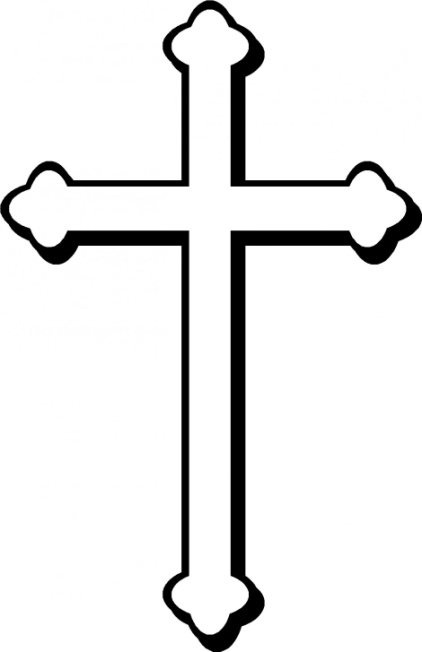 1950-X
BINOMIAL NOMENCLATURE
Tautonyms: Gorilla gorilla
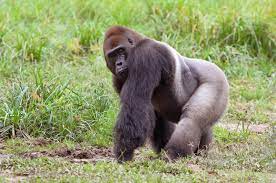 1970-Y
1950-X
BINOMIAL NOMENCLATURE
Trinomial Nomenclature: for subspecies
eg- Canis lupus familiaris
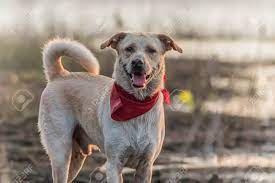 1970-Y
1950-X
BINOMIAL NOMENCLATURE
Hybrids: Not species 
Mule= Equus asinus (male donkey)*Equus caballus (female horse)
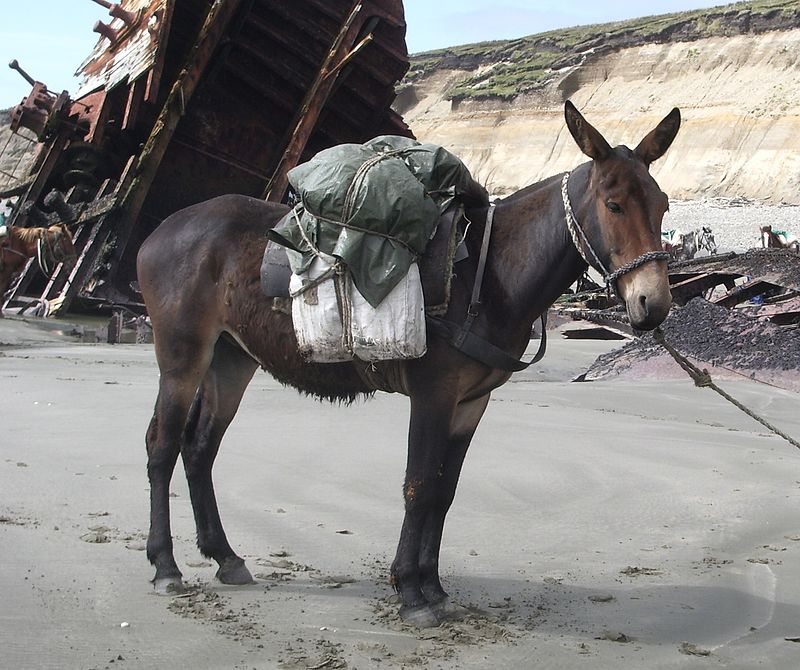 1970-Y
1950-X
THANK YOU
1970-Y
1950-X